VECKAN 2015
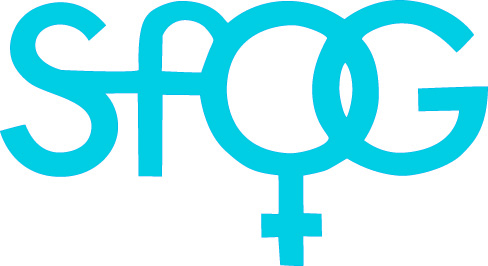 Redovisning av intressekonflikter/jäv:
Skriv ev intressekonflikter här eller använd meningen nedanför

Det finns inga intressekonflikter eller jäv att redovisa.